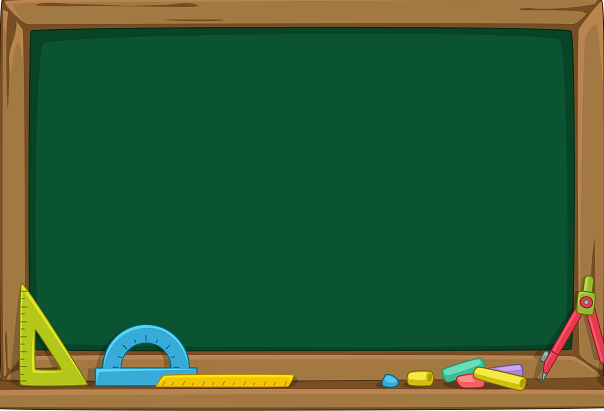 TOÁN 4
LUYỆN TẬP
(Trang 128– sách giáo khoa Toán)
Bài 1 (SGK-T128). Tính:
a)
b)
c)
Bài 2 (SGK-T128). Tính:
a)
b)
c)
Bài 2 (SGK-T128). Tính:
a)
MSC: 28
Bài 2 (SGK-T128). Tính:
b)
MSC: 16
Bài 2 (SGK-T128). Tính:
c)
MSC: 15
GHI NHỚ
Muốn cộng hai phân số khác mẫu số, ta quy đồng mẫu số hai phân số, rồi cộng hai phân số đó.
Bài 3 (SGK-T128). Rút gọn rồi tính:
a)
b)
c)
Bài 3 (SGK-T128). Rút gọn rồi tính:
a)
Bài 3 (SGK-T128). Rút gọn rồi tính:
b)
Bài 3 (SGK-T128). Rút gọn rồi tính:
c)
Bài 4 (SGK-T128).
Trong một buổi sinh hoạt, chi đội lớp 4A có      số đội viên tập hát và      số đội viên tham gia đá bóng. Hỏi số đội viên tham gia hai hoạt động trên bằng bao nhiêu phần số đội viên của chi đội?
số đội viên tham
hát
gia hai hoạt động trên
phần số đội viên
Bài giải
số đội viên tham gia đá bóng
số đội viên tập
Số đội viên tham gia hai hoạt động bằng số phần số đội viên của chi đội là:
(số đội viên)
số đội viên của chi đội
Đáp số:
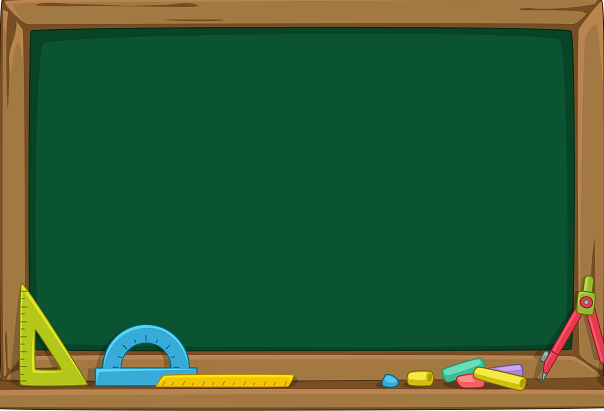 Hẹn gặp lại các con!